KS4 Homeostasis & Response (TRIPLE student booklet B)
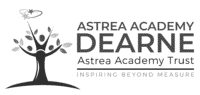 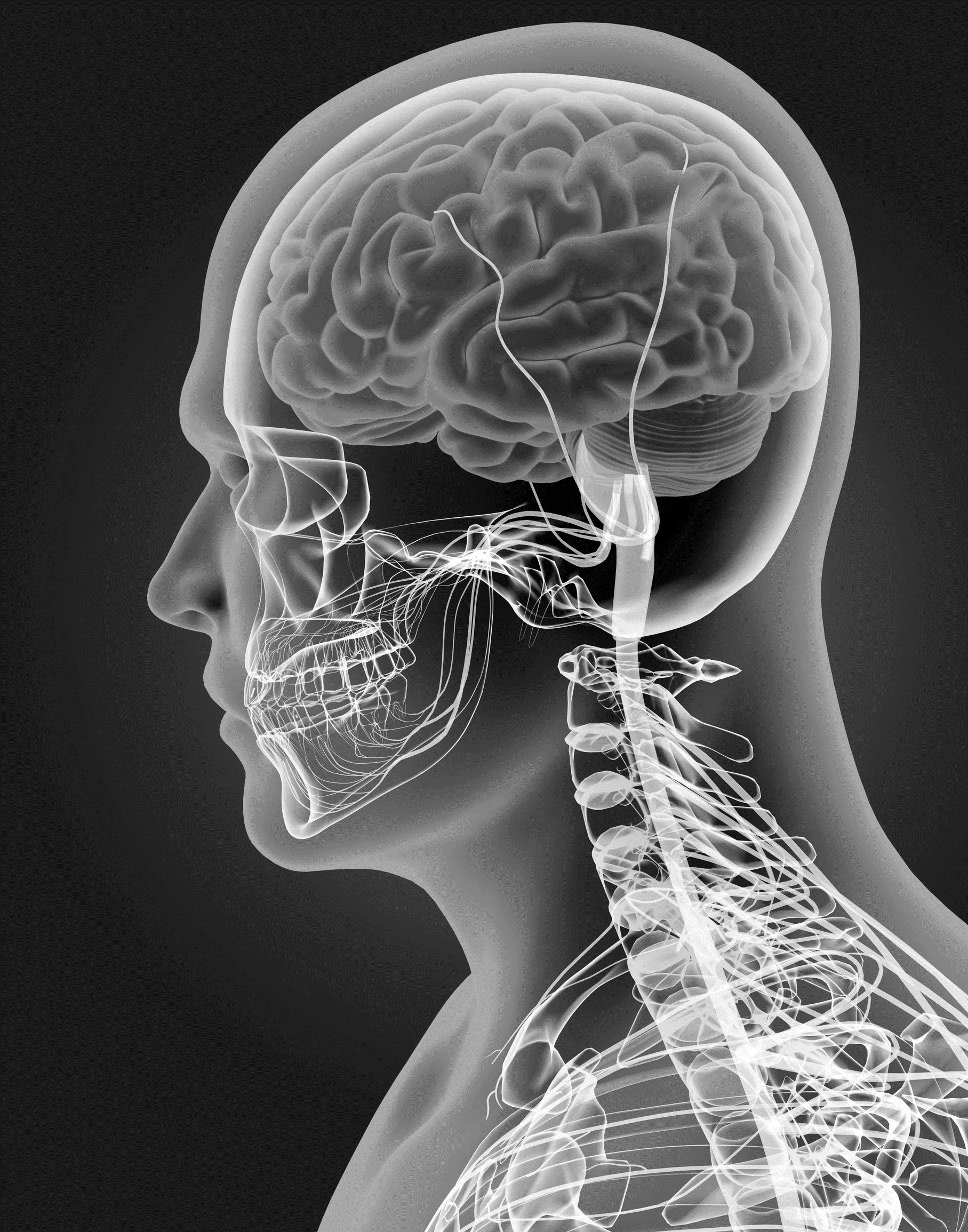 1
BIG PICTURE
2
PROUD
Punctuation and grammar
Ruler and pencil for diagrams
Outstanding effort every lesson
Underline date and title
Dates and titles every lesson
PROUD FRIDAY
Any piece of work you complete, which meets our PROUD expectations can be taken to the PROUD station during Friday lunchtime. Show your work to a member of SLT and receive a sweet treat!
3
Lesson 4: 4.5.3.3 Biology only: Maintaining water and nitrogen balance in the body (2 lessons)
Learning Objective
  We are learning to explain how the body balances its water and nitrogen content.
Why are we learning about this?
This lessons helps us understand how different systems within the body interact to keep us alive.
4
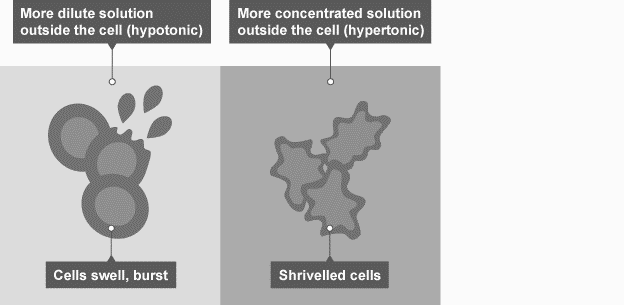 5
6
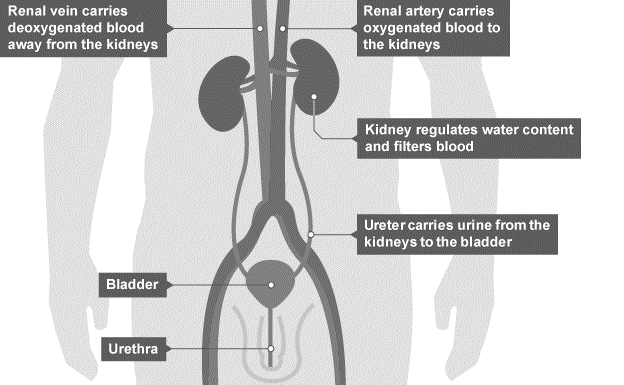 7
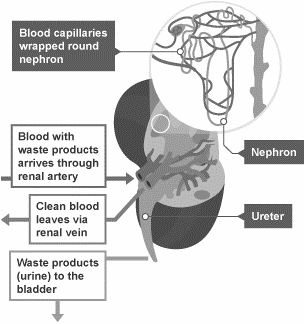 8
9
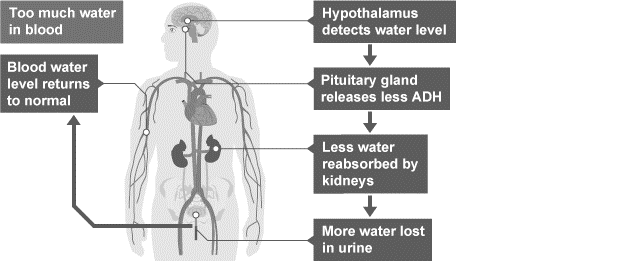 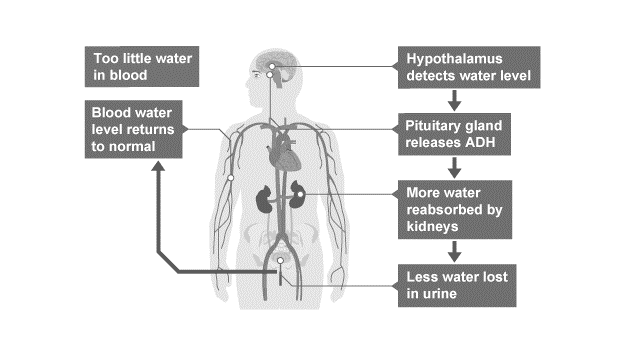 10
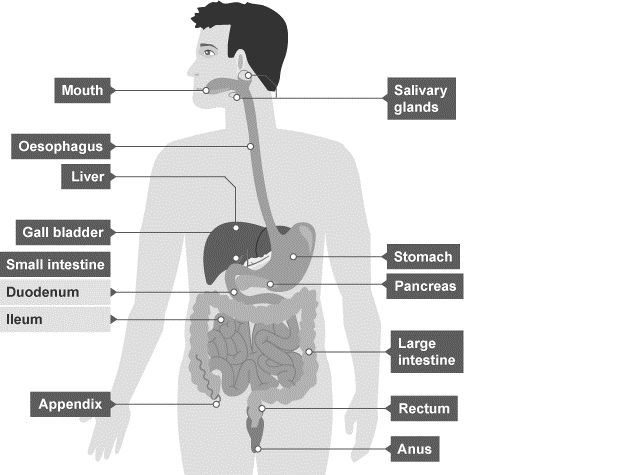 11
Extra Space
……………………………………………………………………………………………………………………………………………………………………………………………………………………………………………………………………………………………………………………………………………………………………………………………………………………………………………………………………………………………………………………………………………………………………………………………………………………………………………………………………………………………………………………………………………………………………………………………………………………………………………………………………………………………………………………………………………………………………………………………………………………………………………………………………………………………………………………………………………………………………………………………………………………………………………………………………………………………………………………………………………………………………………………………………………………………………………………………………………………………………………………………………………………………………………………………………………………………………………………………………………………………………………………………………………………………………………………………………………………………………………………………………………………………………………………………..
…………………………………………………………………………………………………………………………………………………………………………………………………………………………………………………………………………………………………………………………………………………………………………………………………………………………………………………………………………………………………………………………………………………………………………………………………………………………………………………………………………………………………………………………………………………………………………………………………………………………………………………………………………………………………………………………………………………………………………………………………………………………………………………………………………………………………………………………………………………………………………………………………………………………………………………………………………………………………………………………………………………………………………………………………………………………………………………………………………………………………………………………………………………………………………………………………………………………………………………………………………………………………………………………………………………………………..
…………………………………………………………………………………………………………………………………………………………………………………………………………………………………………………………………………………………………………………………………………………………………………………………………………………………………………………………………………………………………………………………………………………………………………………………………………………………………………………………………………………………………………………………………………………………………………………………………
12
Extra Space
……………………………………………………………………………………………………………………………………………………………………………………………………………………………………………………………………………………………………………………………………………………………………………………………………………………………………………………………………………………………………………………………………………………………………………………………………………………………………………………………………………………………………………………………………………………………………………………………………………………………………………………………………………………………………………………………………………………………………………………………………………………………………………………………………………………………………………………………………………………………………………………………………………………………………………………………………………………………………………………………………………………………………………………………………………………………………………………………………………………………………………………………………………………………………………………………………………………………………………………………………………………………………………………………………………………………………………………………………………………………………………………………………………………………………………………………..
…………………………………………………………………………………………………………………………………………………………………………………………………………………………………………………………………………………………………………………………………………………………………………………………………………………………………………………………………………………………………………………………………………………………………………………………………………………………………………………………………………………………………………………………………………………………………………………………………………………………………………………………………………………………………………………………………………………………………………………………………………………………………………………………………………………………………………………………………………………………………………………………………………………………………………………………………………………………………………………………………………………………………………………………………………………………………………………………………………………………………………………………………………………………………………………………………………………………………………………………………………………………………………………………………………………………………..
…………………………………………………………………………………………………………………………………………………………………………………………………………………………………………………………………………………………………………………………………………………………………………………………………………………………………………………………………………………………………………………………………………………………………………………………………………………………………………………………………………………………………………………………………………………………………………………………………
13
Extra Space
……………………………………………………………………………………………………………………………………………………………………………………………………………………………………………………………………………………………………………………………………………………………………………………………………………………………………………………………………………………………………………………………………………………………………………………………………………………………………………………………………………………………………………………………………………………………………………………………………………………………………………………………………………………………………………………………………………………………………………………………………………………………………………………………………………………………………………………………………………………………………………………………………………………………………………………………………………………………………………………………………………………………………………………………………………………………………………………………………………………………………………………………………………………………………………………………………………………………………………………………………………………………………………………………………………………………………………………………………………………………………………………………………………………………………………………………..
…………………………………………………………………………………………………………………………………………………………………………………………………………………………………………………………………………………………………………………………………………………………………………………………………………………………………………………………………………………………………………………………………………………………………………………………………………………………………………………………………………………………………………………………………………………………………………………………………………………………………………………………………………………………………………………………………………………………………………………………………………………………………………………………………………………………………………………………………………………………………………………………………………………………………………………………………………………………………………………………………………………………………………………………………………………………………………………………………………………………………………………………………………………………………………………………………………………………………………………………………………………………………………………………………………………………………..
…………………………………………………………………………………………………………………………………………………………………………………………………………………………………………………………………………………………………………………………………………………………………………………………………………………………………………………………………………………………………………………………………………………………………………………………………………………………………………………………………………………………………………………………………………………………………………………………………
14
Extra Space
……………………………………………………………………………………………………………………………………………………………………………………………………………………………………………………………………………………………………………………………………………………………………………………………………………………………………………………………………………………………………………………………………………………………………………………………………………………………………………………………………………………………………………………………………………………………………………………………………………………………………………………………………………………………………………………………………………………………………………………………………………………………………………………………………………………………………………………………………………………………………………………………………………………………………………………………………………………………………………………………………………………………………………………………………………………………………………………………………………………………………………………………………………………………………………………………………………………………………………………………………………………………………………………………………………………………………………………………………………………………………………………………………………………………………………………………..
…………………………………………………………………………………………………………………………………………………………………………………………………………………………………………………………………………………………………………………………………………………………………………………………………………………………………………………………………………………………………………………………………………………………………………………………………………………………………………………………………………………………………………………………………………………………………………………………………………………………………………………………………………………………………………………………………………………………………………………………………………………………………………………………………………………………………………………………………………………………………………………………………………………………………………………………………………………………………………………………………………………………………………………………………………………………………………………………………………………………………………………………………………………………………………………………………………………………………………………………………………………………………………………………………………………………………..
…………………………………………………………………………………………………………………………………………………………………………………………………………………………………………………………………………………………………………………………………………………………………………………………………………………………………………………………………………………………………………………………………………………………………………………………………………………………………………………………………………………………………………………………………………………………………………………………………
15
Lesson 5: 4.5.4.1 Biology only: Plant control and coordination (1 lesson)
Learning Objective
  To be able to describe the effects of the function of plat hormones
Why are we learning about this?
This lessons helps us understand why plants also need hormones as chemical messengers around the organism and their role in plant growth .  It helps us understand why roots always grow downwards and shoots always grow upwards, despite the way they are planted in the soil.
16
Subtopic 12: Connect
Key explanations
Hormones are chemical messengers.  They can also travel to different parts of the plant to bring about an effect in the plant.
Plants detect and respond to stimuli, just like animals.  Plants use hormones to coordinate and control  growth and responses to light and gravity.  When seeds and bulbs are planted, they grow the right way round.  This is caused by hormones.  

In order to survive, plants require light and water for photosynthesis. They have developed responses called tropisms to help ensure they grow towards adequate sources of light and water.

Tropisms – the response of a plant growing towards or away from a stimulus
Phototropism – plant growth towards the light.  The shoots of most plants respond to light by growing towards it.  They are said to be positively phototrophic
Gravitropism – growth of a plant towards gravity.
Roots grow downwards towards force of gravity so are positively gravitropic
Shoots grow upwards away from force of gravity and so are negatively gravitropic

Task – using the keywords above, draw the lines between the boxes to correctly describe which tropism is being displayed in each scenario
A bulb planted on its side and the roots change direction and grow downwards
gravitropism
Positive
Negative
phototropism
A seed produces shoots growing upwards through the soil
17
I wasn’t there but I still care!

In mammals, conditions such as water concentration, temperature and glucose concentration must be kept as constant as possible. These are examples of homeostasis.
A negative feedback mechanism is an important type of control that is used in homeostasis. A negative feedback control system responds when conditions change from the ideal or set point and returns conditions to this set point. There is a continuous cycle of events in negative feedback.
General stages in negative feedback
In general:
if the level of something rises, control systems reduce it again
if the level of something falls, control systems raise it again









Task
In your own words describe what is meant by negative feedback?
………………………………………………………………………………………………………………………………………………………………………………………………………………………………………………………………………………………………………………………………………………………………………………………………………………………………………………………………………………
Using the negative feedback system, describe how glucose levels in the blood are controlled by the negative feedback system.  (Look back at glucose control)
…………………………………………………………………………………………………………………………………………………………………………………………………………………………………………………………………………………………………………………………………………………………………………………………………………………………………………………………………………………………………………………………………………………………………………………………………………………..………………………
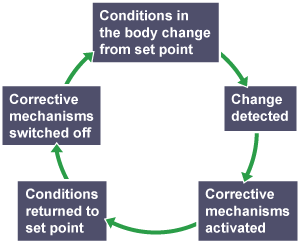 18
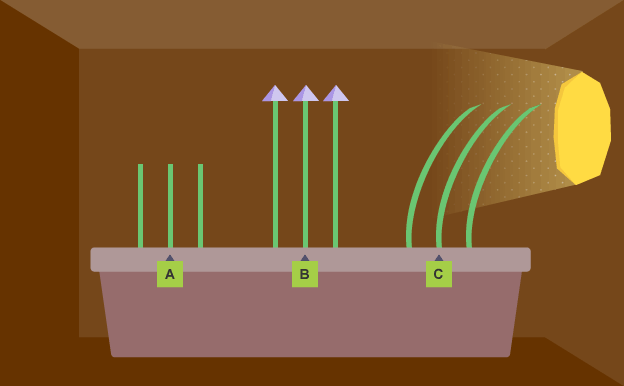 19
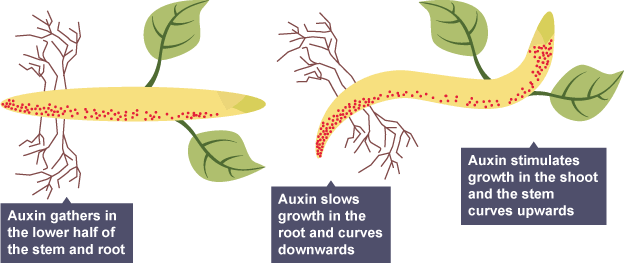 20
Rehearsal questions 

What is a hormone?
……………………………………………………………………………………………………………………………………………………..
Where are auxins made inside a plant? 
…………………………………………………………………………………………………………………………………………………….
What word describes the response of a plant growing towards or away from a stimulus?
……………………………………………………..………………………………………………………………………………………………
What is the job of auxins in a plant?
………………………………………………………………………………………………………………………………………………………
5.  What word describes plants growing towards the light?
………………………………………………………………………………………………………………………………………………………
6. What word is used to describe growing tips and shoots? 
............................................................................................................................................................
What is an auxin?
……………………………………………………………………………………………………………………………………………………..
What is the word used to describe plants growing towards gravity?
………………………………………………………………………………………………………………………………………………………
Where are auxins produced?
……………………………………………………………………………………………………………………………………………………..
10. In a stem, the shaded side contains more auxin .  What does this cause the stem to do?
………………………………………………………………………………………………………………………………………………………
What is positive phototropism?
……………………………………………………………………………………………………………………………………………………..
What is the function of auxins in the plant?
………………………………………………………………………………………………………………………………………………………
Which part of the root do auxins gather at?
………………………………………………………………………………………………………………………………………………………
What part of the stem do auxins diffuse to?
............................................................................................................................................................
21
1 Do:

What does the word tropism mean?
……………………………………………………………………………………………………………………………………………………………………………………………………………………………………………………………………………………………………………..
We do:

What is the definition of phototropism?
………………………………………………………………………………………………………………………………………………………………………………………………………………………………………………………………………………………………………………………………………………………………………………………………………………………………………………………………………

What is the definition of geotropism?
……………………………………………………..………………………………………………………………………………………………………………………………………………………………………………………………………………………………………………………………………………………………………………………………………………………………………………………………………………

You do:

If plant shoots are growing towards the light is this a positive or negative phototropism?
………………………………………………………………………………………………………………………………………………………

What side of the shoot do auxins move to?..........................................................................................

What effect does it have on the shoot if the auxins move to this side?
………………………………………………………………………………………………………………………………………………………………………………………………………………………………………………………………………………………………………………

How do auxins cause the stems of shoots to bend towards the light?
..............................…………...................................................................................................................................................................................................................................................................................................................................................................................................................................................................................................................................................................................................................................................................................................................................................................

6.  In the roots at what side do auxins move to?
………………………………………………………………………………………………………………………………………………………

When auxins move to that side in the roots, how does this cause them to bend towards the ground?
………………………………………………………………………………………………………………………………………………………………………………………………………………………………………………………………………………………………………………………………………………………………………...................................................................................................
22
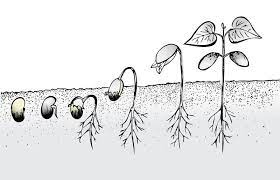 23
Compare…

I DO What are the main differences between auxin and gibberellin hormones?
……………………………………………………………………………………………………………………………………………………………………………………………………………………………………………………………………………………………………………………………………………………………………………………………………………………………………………………………………………………………………………………….…………………………………………………………………………………………………………………………………….
WE DO What are the differences between auxins and ethene?
………………………………………………………………………………………………………………………………………………………………………………………………………………………………………………………………………………………………………………………………………………………………………………………………………………………………………………………………………………………………………………….……...........................................................................................................................................
3.       YOU DO What are the similarities between auxins and gibberellins? 
………………………………………………………………………………………………………………………………………………………………………………………………………………………………………………………………………………………………………………………………………………………………………………………………………………………………………………………………………………………………………………….……...........................................................................................................................................
4.        YOU DO  What are the similarities between auxins and ethene? 
………………………………………………………………………………………………………………………………………………………………………………………………………………………………………………………………………………………………………………………………………………………………………………………………………………………………………………………………………………………………………………….……...........................................................................................................................................
   YOU DO  Compare the effects of gibberellins and ethene on plants. 
………………………………………………………………………………………………………………………………………………………………………………………………………………………………………………………………………………………………………………………………………………………………………………………………………………………………………………………………………………………………………………….……...........................................................................................................................................
24
If it didn’t…

1. If plants did not have auxins, how would this affect the  rate of photosynthesis reaction that plants carry out?
.......................................................................................................................................................................................................................................................................................................................................................................................................................................................................................................................................................................................................................................................................
2. If plants did not have auxins  how would this affect daffodil bulbs planted sidewards?
………………………………………………………………………………………………………………………………………………………………………………………………………………………………………………………………………………………………………………………………………………………………………………………………………………………………………………………………………………………
3. If  a fruit bowl contained bananas, apples and oranges, how would the apples and oranges be affected by the bananas? 
…............................................................................................................................................................................................................................................................................................................................................................................................................................................................................................................................................................................................................................................................................................................................................................................................................................................................................................................................................................................................................................................................................................................................................................................
4. In an experiment a scientist covered the tips of half a batch of cress shoots with foil caps.  First, both the covered and uncovered shoots are exposed to light shining from above.  Then they are given several days in a box with light only shining from the side.  How would you expect the covered and uncovered shoots to respond?
………………………………………………………………………………………………………………………………………………………………………………………………………………………………………………………………………………………………………………………………………………………………………………………………………………………………………………………………………………………………………………………………………………………………………………………………………………………………………………………………………………………………………………………………………………………………………………………………………………………………………………………………………………………………………………………………………………………………………………
25
Subtopic 6: Required Practical: Plant Responses
Learning Objective
 We are learning how to determine the effect of light on seedlings.
Why are we learning about this?
This lessons helps us understand how plants respond to stimuli. This information is vital to those who work in agriculture as it helps them determine how their crops will respond to stimuli.
26
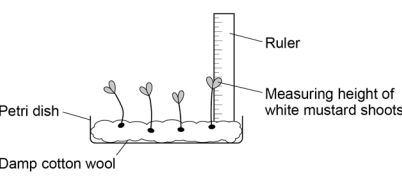 27
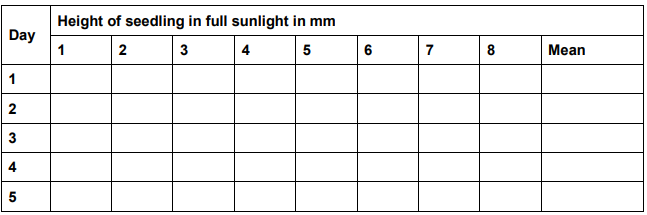 28
Results tables

Full Sunlight













Partial sunlight














Darkness
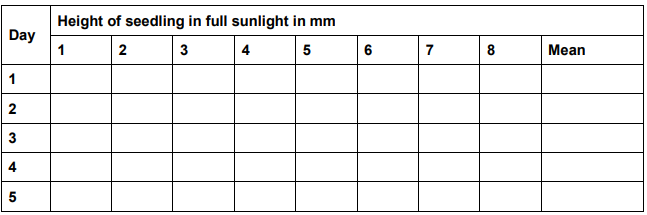 Height of seedlings in full sunlight in mm
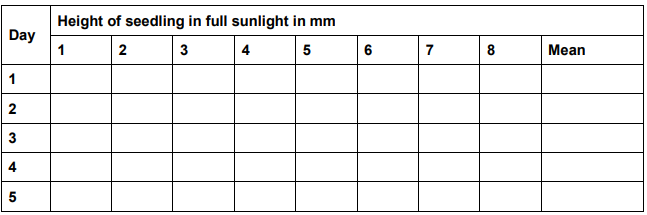 Height of seedlings in partial sunlight in mm
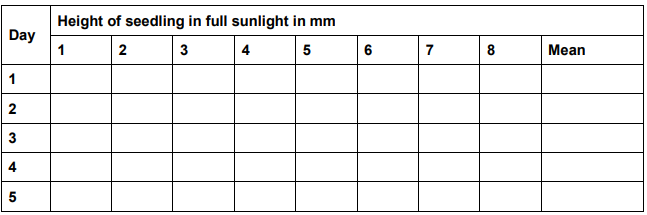 Height of seedlings in darkness in mm
29
Analysis

a. Calculate the mean height of the seedlings each day. 
…………………………………………………………………………………………………………………………………………………………………………………………………………………………………………………………………………………………………………………………………………………………………………………………………………………………………………………………………………………………………………………………………………………………………………………………………………………………………………………………………………

b. Plot a graph with: 
• ‘Mean height in mm’ on the y-axis. 
• ‘Day’ on the x-axis. 
Your graph should include the data for full sunlight, partial light and darkness. 

c. Write a conclusion to state and explain your results, you should include reference to hormones and their distribution in your written answer.
…………………………………………………………………………………………………………………………………………………………………………………………………………………………………………………………………………………………………………………………………………………………………………………………………………………………………………………………………………………………………………………………………………………………………………………………………………………………………………………………………………
…………………………………………………………………………………………………………………………………………………………………………………………………………………………………………………………………………………………………………………………………………………………………………………………………………………………………………………………………………………………………………………………………………………………………………………………………………………………………………………………………………
…………………………………………………………………………………………………………………………………………………………………………………………………………………………………………………………………………………………………………………………………………………………………………………………………………………………………………………………………………………………………………………………………………………………………………………………………………………………………………………………………………
30
DO NOW
Date: ……………………………………….
Date: ……………………………………….
31
DO NOW
Date: ……………………………………….
Date: ……………………………………….
32
Knowledge Retrieval Quiz 2
Date: ……………………………………….
Score: …………...
33
Extra Space
……………………………………………………………………………………………………………………………………………………………………………………………………………………………………………………………………………………………………………………………………………………………………………………………………………………………………………………………………………………………………………………………………………………………………………………………………………………………………………………………………………………………………………………………………………………………………………………………………………………………………………………………………………………………………………………………………………………………………………………………………………………………………………………………………………………………………………………………………………………………………………………………………………………………………………………………………………………………………………………………………………………………………………………………………………………………………………………………………………………………………………………………………………………………………………………………………………………………………………………………………………………………………………………………………………………………………………………………………………………………………………………………………………………………………………………………..
…………………………………………………………………………………………………………………………………………………………………………………………………………………………………………………………………………………………………………………………………………………………………………………………………………………………………………………………………………………………………………………………………………………………………………………………………………………………………………………………………………………………………………………………………………………………………………………………………………………………………………………………………………………………………………………………………………………………………………………………………………………………………………………………………………………………………………………………………………………………………………………………………………………………………………………………………………………………………………………………………………………………………………………………………………………………………………………………………………………………………………………………………………………………………………………………………………………………………………………………………………………………………………………………………………………………………..
…………………………………………………………………………………………………………………………………………………………………………………………………………………………………………………………………………………………………………………………………………………………………………………………………………………………………………………………………………………………………………………………………………………………………………………………………………………………………………………………………………………………………………………………………………………………………………………………………
34
Extra Space
……………………………………………………………………………………………………………………………………………………………………………………………………………………………………………………………………………………………………………………………………………………………………………………………………………………………………………………………………………………………………………………………………………………………………………………………………………………………………………………………………………………………………………………………………………………………………………………………………………………………………………………………………………………………………………………………………………………………………………………………………………………………………………………………………………………………………………………………………………………………………………………………………………………………………………………………………………………………………………………………………………………………………………………………………………………………………………………………………………………………………………………………………………………………………………………………………………………………………………………………………………………………………………………………………………………………………………………………………………………………………………………………………………………………………………………………..
…………………………………………………………………………………………………………………………………………………………………………………………………………………………………………………………………………………………………………………………………………………………………………………………………………………………………………………………………………………………………………………………………………………………………………………………………………………………………………………………………………………………………………………………………………………………………………………………………………………………………………………………………………………………………………………………………………………………………………………………………………………………………………………………………………………………………………………………………………………………………………………………………………………………………………………………………………………………………………………………………………………………………………………………………………………………………………………………………………………………………………………………………………………………………………………………………………………………………………………………………………………………………………………………………………………………………..
…………………………………………………………………………………………………………………………………………………………………………………………………………………………………………………………………………………………………………………………………………………………………………………………………………………………………………………………………………………………………………………………………………………………………………………………………………………………………………………………………………………………………………………………………………………………………………………………………
35
Extra Space
……………………………………………………………………………………………………………………………………………………………………………………………………………………………………………………………………………………………………………………………………………………………………………………………………………………………………………………………………………………………………………………………………………………………………………………………………………………………………………………………………………………………………………………………………………………………………………………………………………………………………………………………………………………………………………………………………………………………………………………………………………………………………………………………………………………………………………………………………………………………………………………………………………………………………………………………………………………………………………………………………………………………………………………………………………………………………………………………………………………………………………………………………………………………………………………………………………………………………………………………………………………………………………………………………………………………………………………………………………………………………………………………………………………………………………………………..
…………………………………………………………………………………………………………………………………………………………………………………………………………………………………………………………………………………………………………………………………………………………………………………………………………………………………………………………………………………………………………………………………………………………………………………………………………………………………………………………………………………………………………………………………………………………………………………………………………………………………………………………………………………………………………………………………………………………………………………………………………………………………………………………………………………………………………………………………………………………………………………………………………………………………………………………………………………………………………………………………………………………………………………………………………………………………………………………………………………………………………………………………………………………………………………………………………………………………………………………………………………………………………………………………………………………………..
…………………………………………………………………………………………………………………………………………………………………………………………………………………………………………………………………………………………………………………………………………………………………………………………………………………………………………………………………………………………………………………………………………………………………………………………………………………………………………………………………………………………………………………………………………………………………………………………………
36
Extra Space
……………………………………………………………………………………………………………………………………………………………………………………………………………………………………………………………………………………………………………………………………………………………………………………………………………………………………………………………………………………………………………………………………………………………………………………………………………………………………………………………………………………………………………………………………………………………………………………………………………………………………………………………………………………………………………………………………………………………………………………………………………………………………………………………………………………………………………………………………………………………………………………………………………………………………………………………………………………………………………………………………………………………………………………………………………………………………………………………………………………………………………………………………………………………………………………………………………………………………………………………………………………………………………………………………………………………………………………………………………………………………………………………………………………………………………………………..
…………………………………………………………………………………………………………………………………………………………………………………………………………………………………………………………………………………………………………………………………………………………………………………………………………………………………………………………………………………………………………………………………………………………………………………………………………………………………………………………………………………………………………………………………………………………………………………………………………………………………………………………………………………………………………………………………………………………………………………………………………………………………………………………………………………………………………………………………………………………………………………………………………………………………………………………………………………………………………………………………………………………………………………………………………………………………………………………………………………………………………………………………………………………………………………………………………………………………………………………………………………………………………………………………………………………………..
…………………………………………………………………………………………………………………………………………………………………………………………………………………………………………………………………………………………………………………………………………………………………………………………………………………………………………………………………………………………………………………………………………………………………………………………………………………………………………………………………………………………………………………………………………………………………………………………………
37
Extra Space
……………………………………………………………………………………………………………………………………………………………………………………………………………………………………………………………………………………………………………………………………………………………………………………………………………………………………………………………………………………………………………………………………………………………………………………………………………………………………………………………………………………………………………………………………………………………………………………………………………………………………………………………………………………………………………………………………………………………………………………………………………………………………………………………………………………………………………………………………………………………………………………………………………………………………………………………………………………………………………………………………………………………………………………………………………………………………………………………………………………………………………………………………………………………………………………………………………………………………………………………………………………………………………………………………………………………………………………………………………………………………………………………………………………………………………………………..
…………………………………………………………………………………………………………………………………………………………………………………………………………………………………………………………………………………………………………………………………………………………………………………………………………………………………………………………………………………………………………………………………………………………………………………………………………………………………………………………………………………………………………………………………………………………………………………………………………………………………………………………………………………………………………………………………………………………………………………………………………………………………………………………………………………………………………………………………………………………………………………………………………………………………………………………………………………………………………………………………………………………………………………………………………………………………………………………………………………………………………………………………………………………………………………………………………………………………………………………………………………………………………………………………………………………………..
…………………………………………………………………………………………………………………………………………………………………………………………………………………………………………………………………………………………………………………………………………………………………………………………………………………………………………………………………………………………………………………………………………………………………………………………………………………………………………………………………………………………………………………………………………………………………………………………………
38
Extra Space
……………………………………………………………………………………………………………………………………………………………………………………………………………………………………………………………………………………………………………………………………………………………………………………………………………………………………………………………………………………………………………………………………………………………………………………………………………………………………………………………………………………………………………………………………………………………………………………………………………………………………………………………………………………………………………………………………………………………………………………………………………………………………………………………………………………………………………………………………………………………………………………………………………………………………………………………………………………………………………………………………………………………………………………………………………………………………………………………………………………………………………………………………………………………………………………………………………………………………………………………………………………………………………………………………………………………………………………………………………………………………………………………………………………………………………………………..
…………………………………………………………………………………………………………………………………………………………………………………………………………………………………………………………………………………………………………………………………………………………………………………………………………………………………………………………………………………………………………………………………………………………………………………………………………………………………………………………………………………………………………………………………………………………………………………………………………………………………………………………………………………………………………………………………………………………………………………………………………………………………………………………………………………………………………………………………………………………………………………………………………………………………………………………………………………………………………………………………………………………………………………………………………………………………………………………………………………………………………………………………………………………………………………………………………………………………………………………………………………………………………………………………………………………………..
…………………………………………………………………………………………………………………………………………………………………………………………………………………………………………………………………………………………………………………………………………………………………………………………………………………………………………………………………………………………………………………………………………………………………………………………………………………………………………………………………………………………………………………………………………………………………………………………………
39
KNOWLEDGE ORGANISER
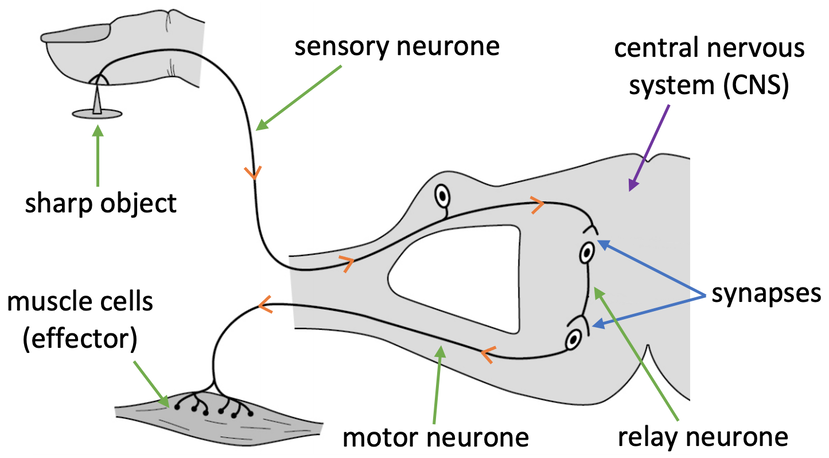 40